Kaguitte, un village de Casamance
Sur cette image, situez le plus précisément possible la Casamance
Expliquez votre choix  (2 indices) :
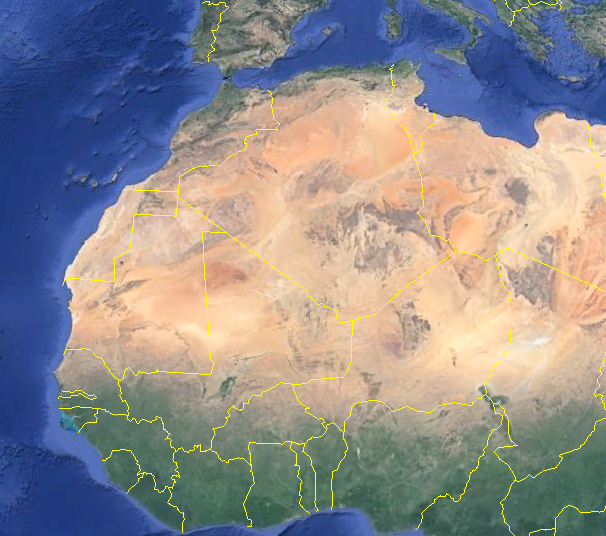 Lequel de ces 3 graphiques pluviométriques correspond à la Casamance?
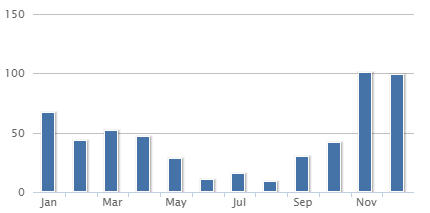 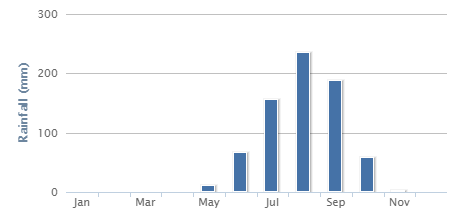 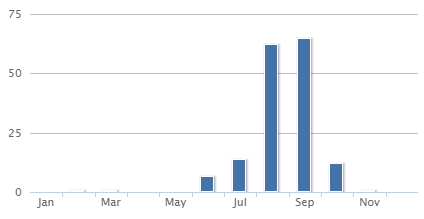 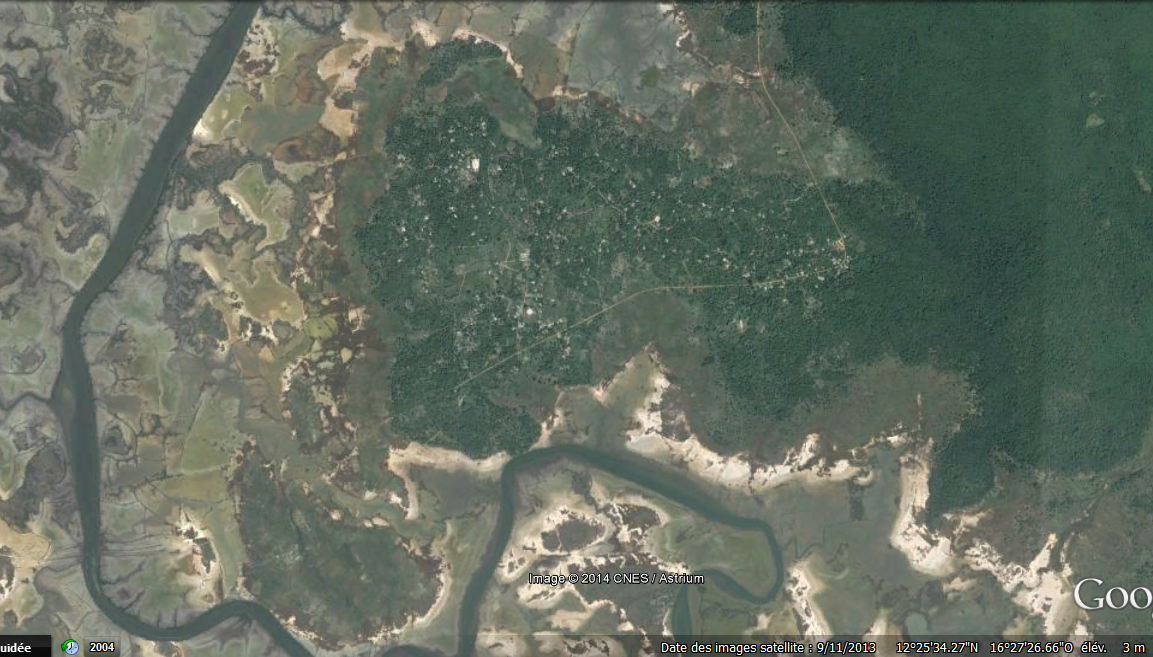 Kaguitte, un village de Casamance
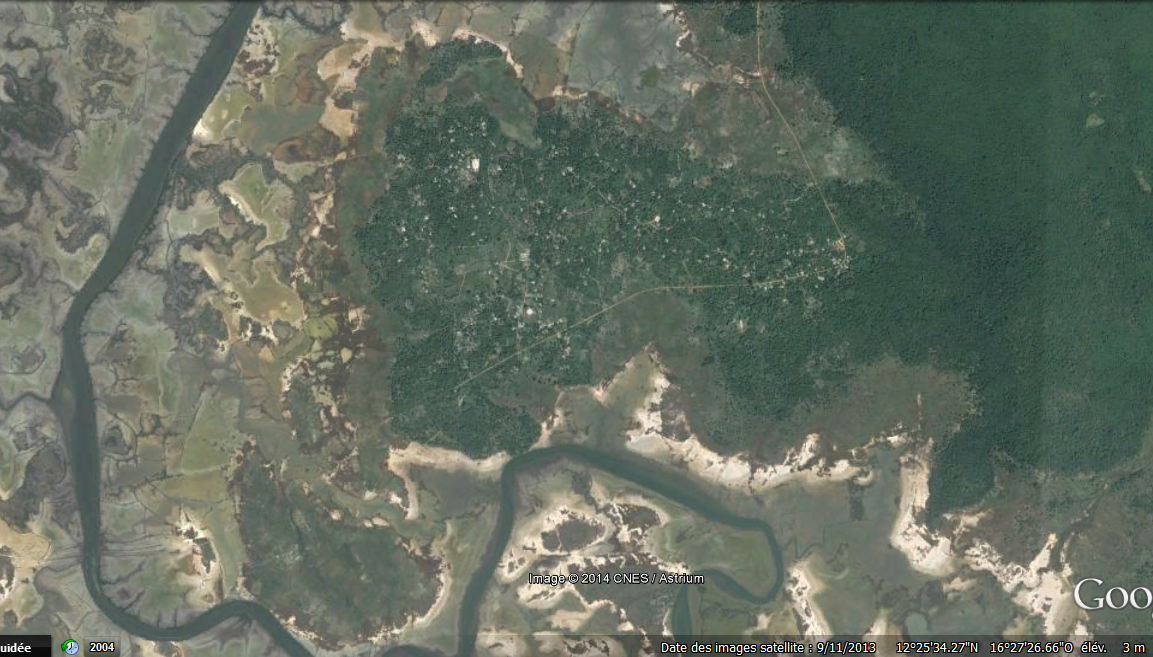 Le fleuve et ses dépendances
Les rizières
La forêt 
habitée
Ressources, utilité
Difficultés
Identification
Domaine
Comment nomme-t-on les bras du fleuve? (2 noms)
Fleuve
Pourquoi les abords du fleuve sont-ils régulièrement inondés?
Quelle végétation trouve-t-on dans ce domaine?
Décrire le climat de la Casamance
Rizières
Pourquoi les rizières dépendent de la nature et du travail de l’homme?
D’après les images observées, l’habitat vous paraît-il groupé ou dispersé?
Forêt
Fleuve, marigots et bolongs : pêche, transport, mangrove
Rizières : riziculture en saison humide,  pâture en saison sèche
Village et forêt : 
 habitat dispersé, cueillette, cultures et élevage
L’organisation de l’espace en milieu rural en Casamance
Le fleuve et ses dépendances : marigots, bolongs, voies de circulation et zones de pêche.

Palétuviers, reproduction des poissons et bois pour la cuisson
L’organisation de l’espace en milieu rural en Casamance
Les rizières : 
- culture pluviale durant la saison humide

- pâturage durant la saison sèche
L’organisation de l’espace en milieu rural en Casamance
Le milieu forestier : 

Ressources arboricoles (palmiers, arbres fruitiers)

Cultures, élevage

Lieu de vie (habitat, religion, distraction)
L’organisation de l’espace en milieu rural en Casamance
Des équilibres fragiles:
Riziculture dépendante des variations pluviométriques
Menace de salinité sur les rizières
La mangrove, une ressource menacée
La pêche, une ressource disputée
La palmier, une ressource vitale nécessitant un renouvellement planifié